Performans değerlendirme ve portfolyo
Dr.gökçe karaman benli
Ankara üniversitesi eğitim bilimleri fakültesi
Performans değerlendirme
Çocuğun ne bildiğinin ve ne yapabildiğinin, yapmış olduğu ürünler ya da becerileri yoluyla belirlenmesidir.  Çocukların başarısının yanı sıra SÜRECİ değerlendirmektir.
pERFORMANS DEĞERLENDİRME TÜRLERİ
Çalışma Örnekleme Sistemi: Okul öncesi dönemden beşinci sınıfa kadar olan (3-11 yaş) dönemi kapsayan bu performans değerlendirme sisteminde; çocuğun bilgisi, becerileri, davranışları ve başarıları belgelendirilmekte ve değerlendirilmektedir. 

Öğretim programı odaklı olan bu sistemin 3 unsuru vardır: Gelişimsel Kılavuzlar ve Kontrol Listeleri, Portfolyolar ve Özet Raporlar
Performans değerlendirmenin;
PORTFOLYO
Performans değerlendirme türlerinden biridir. 

Türkçe’de; gelişim dosyası, bireysel gelişim dosyası, süreç gelişim dosyası, ürün dosyası, seçki dosyası, tümel değerlendirme gibi farklı isimlerle ifade edilir. 

Portfolyo, bir çocuğun zaman içindeki gelişim ve öğrenmesini belgeleyen kanıtların düzenli ve amaçlı bir derlemesidir (McAfee ve Leong, 2012). Çocuğun kuvvetli yönlerine ve ne yapabildiğine odaklanır.
PORTFOLYO
Etkili bir portfolyo
Portfolyo türleri
Portfolyonun kapsamı
*İçerik, portfolyo türüne göre değişir.

*Okul öncesi dönem için önerilerin portfolyo içeriğinde gelişim alanlarının temel alınması gerekmektedir. Yani bilişsel, dil, sosyal-duygusal, motor gelişim ile özbakım becerilerine ilişkin bilgiler yer alır.
Bir portfolyoda neler bulunur?
*Aileye ait bilgi formları
*Çocuğa ait kişisel bilgiler
*Çocuğun ilgilerine yönelik bilgiler
*Öğretmenin topladığı gözlem kayıtları
*Çocuğa ve ebeveyne ilişkin anektod kayıtları
*Çocuk-öğretmen-ebeveyn görüşmelerinden notlar
*Fotoğraflar
*Ses ve video kayıtları
*Standart testlerin sonuçları
*Performans değerlendirme sonuçları
*Öğretmenin çocuğa ait kısa ve uzun vadedeki planları
*Üç boyutlu ürünler
*Çocuğun yapmış olduğu resimler
*Çocuğun söyleyebildiği şarkıların listesi
*Ebeveyn tarafından çocuğa okunan kitap listesi
*Çocuğun yer aldığı projeler
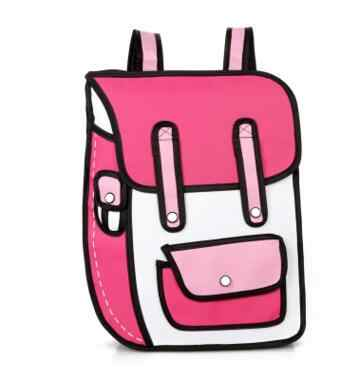 ÖĞRETMEN ADAYIMIZIN HAZIRLADIĞI BİR PORTFOLYO ÖRNEĞİ
kAYNAK
uLUDAĞ.,G.. (2018). Performansa değerlendirme ve portfolyo . İçinde.(Editörler)Oğuz Serdar Kesicioğlu ve Binnur Yıldırım Hacıibrahimoğlu. Erken Çocuklukta Çocuğu Tanıma ve Değerlendirme. (ss: 219-244). 1. Baskı. Ankara: Eğiten Kitap